Скрининг библиотеки геномной ДНК.
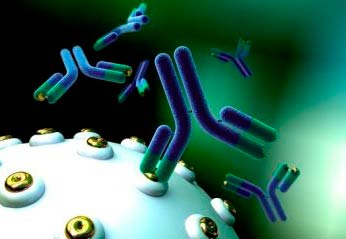 Содержание:
Что такое «библиотека генов?»
Этапы создания геномов библиотек
Скрининг геномных библиотек
Банк генов
Способы получения фрагментов ДНК, на основе примеров.
Амплификация библиотек (геномной)
Список литературы
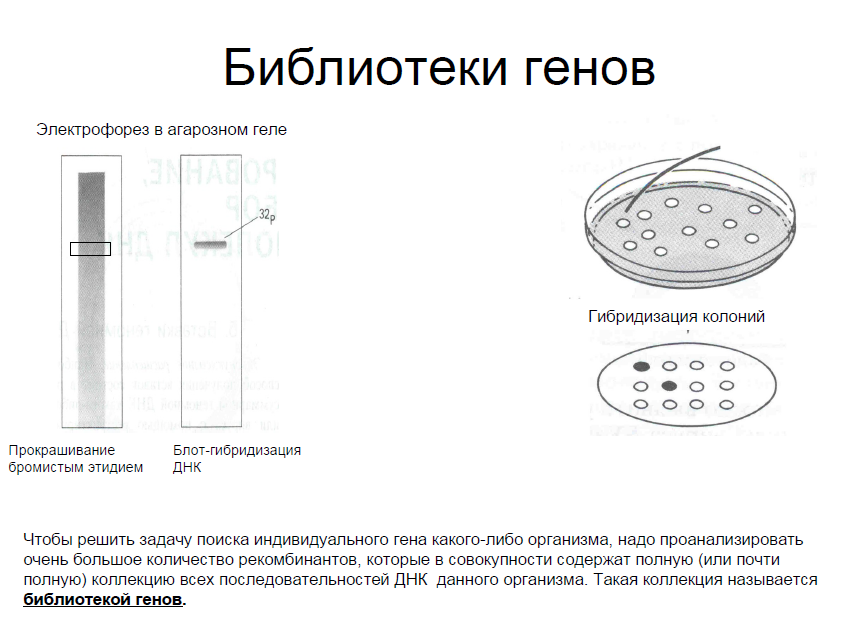 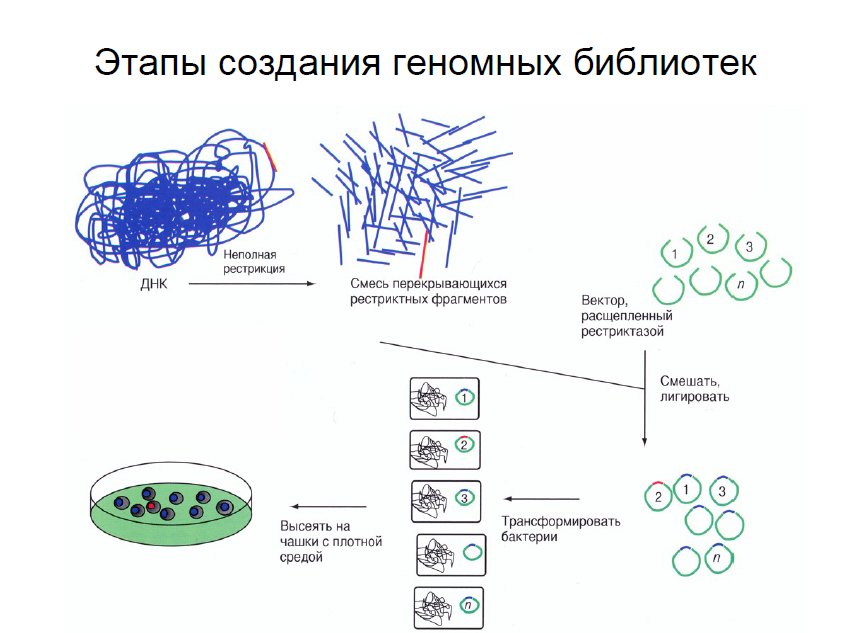 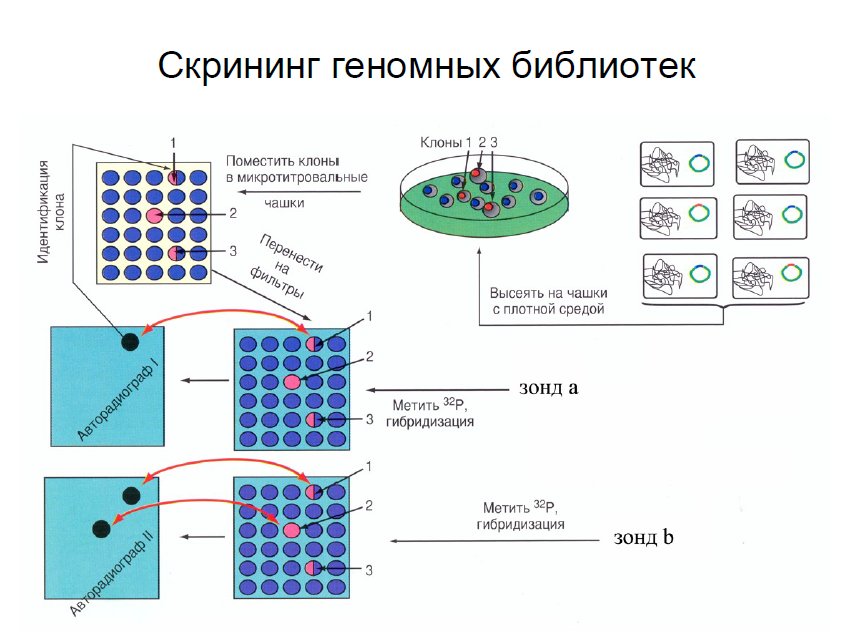 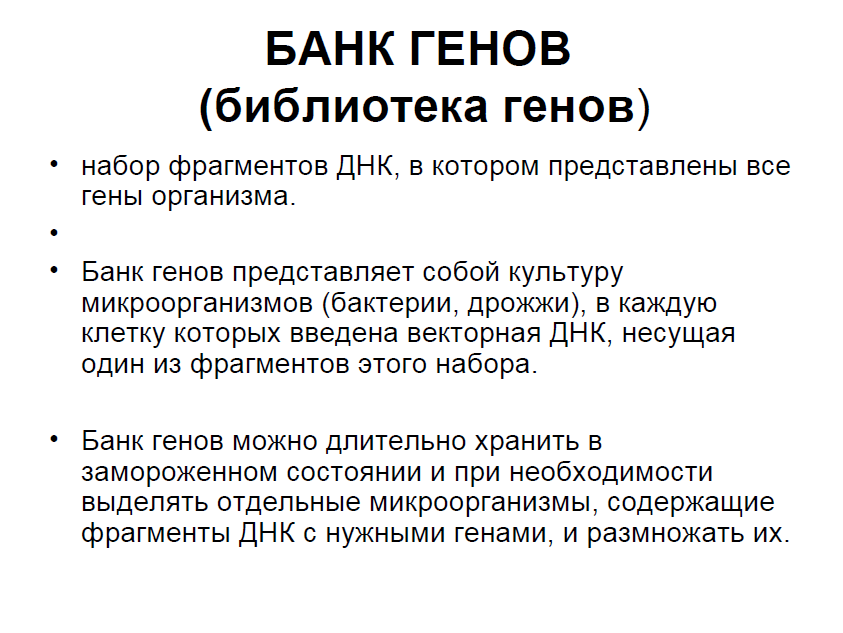 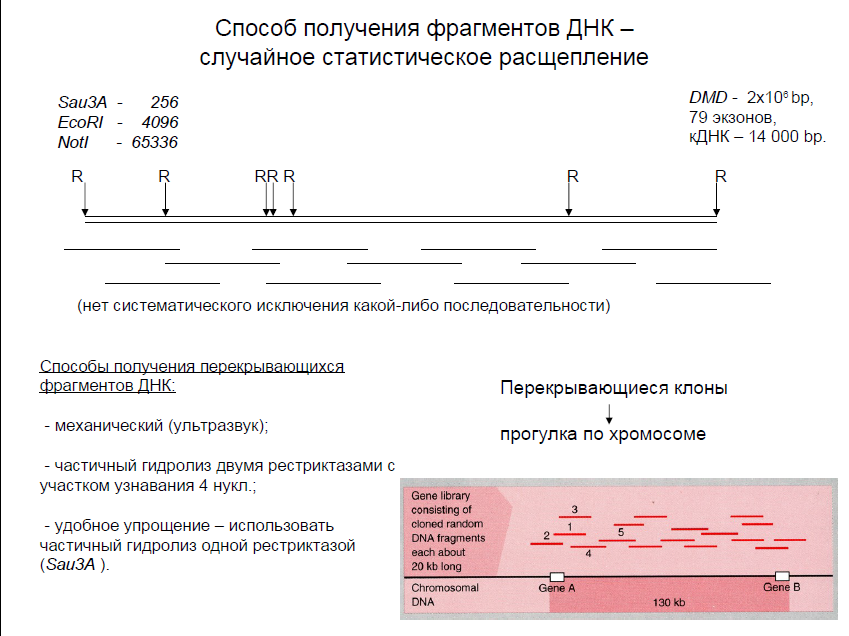 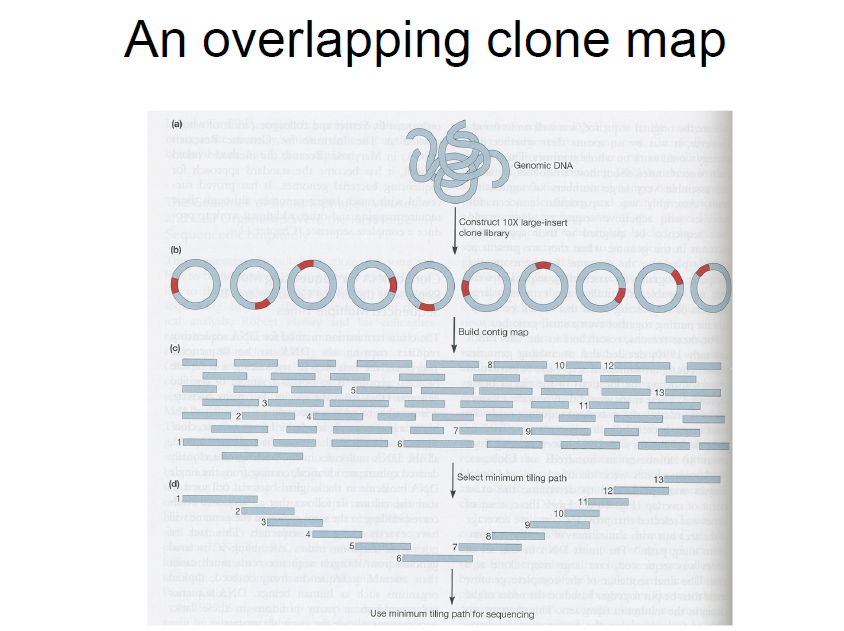 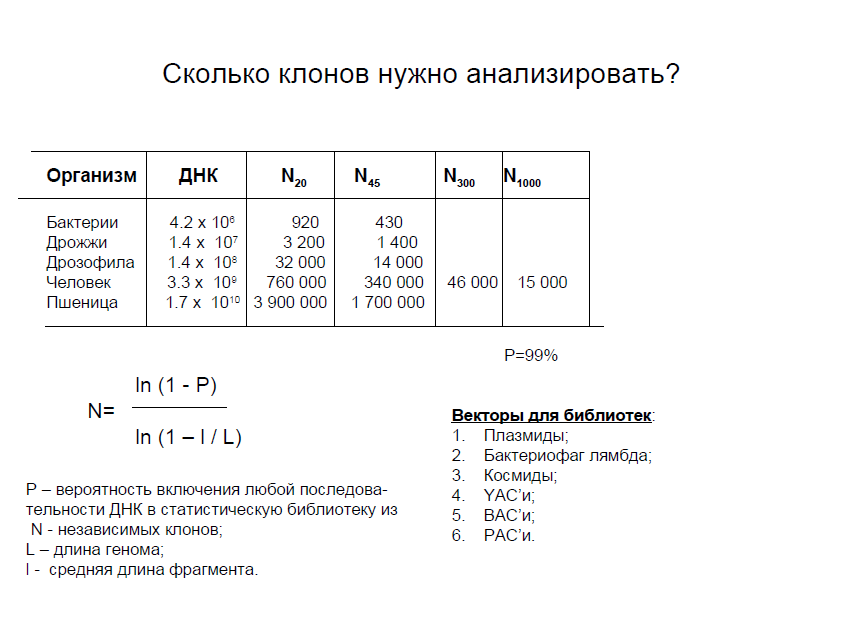 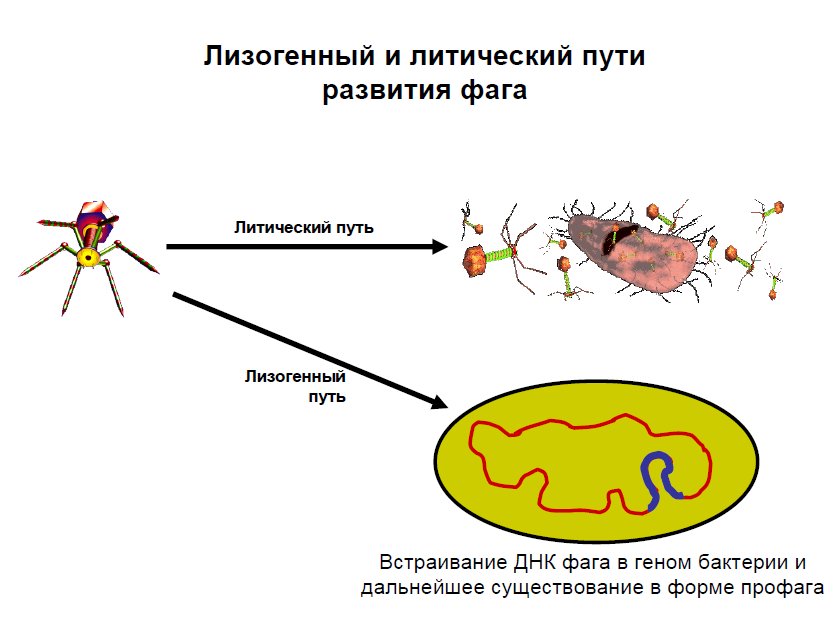 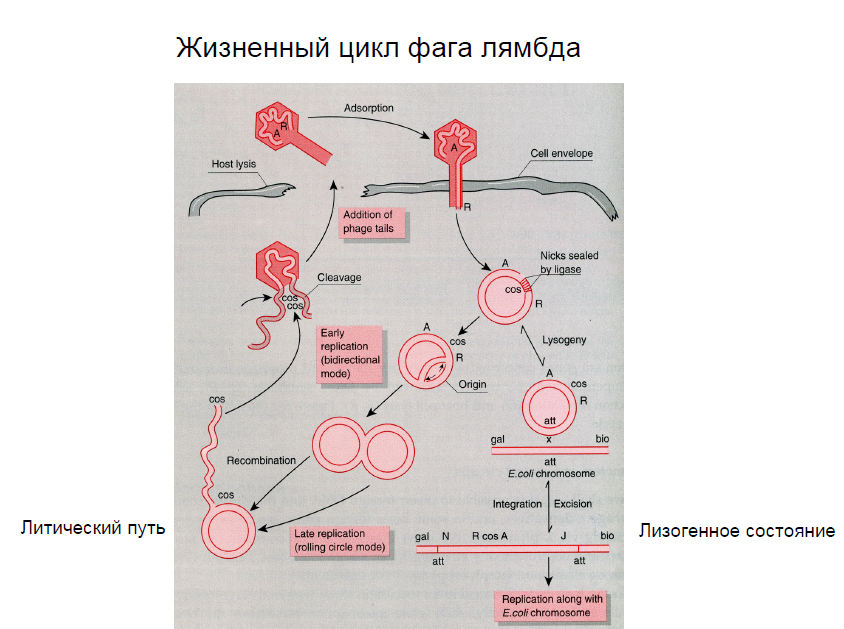 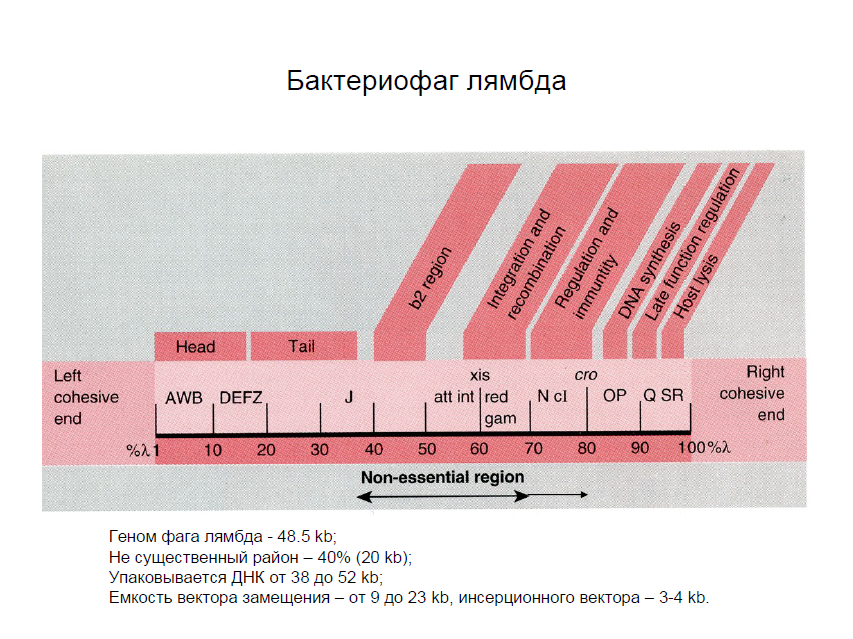 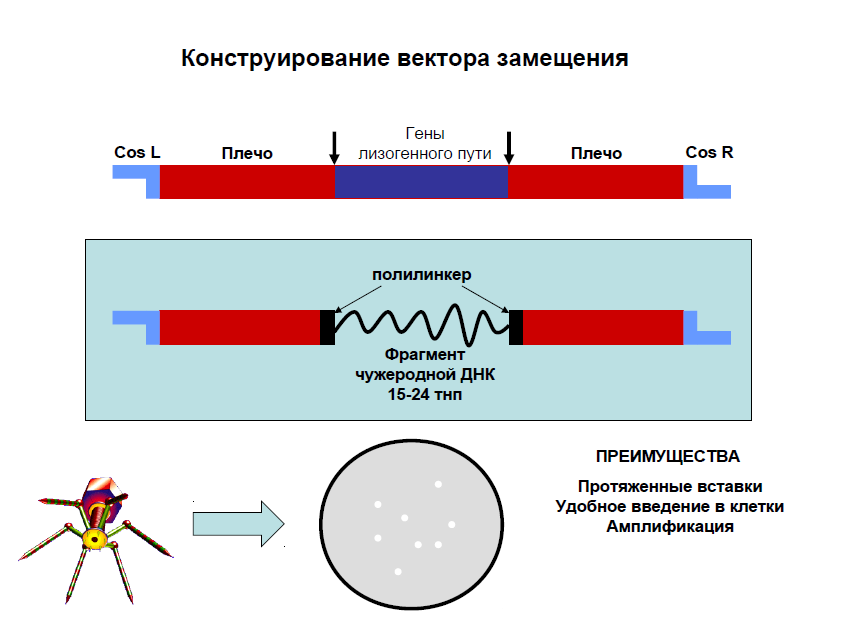 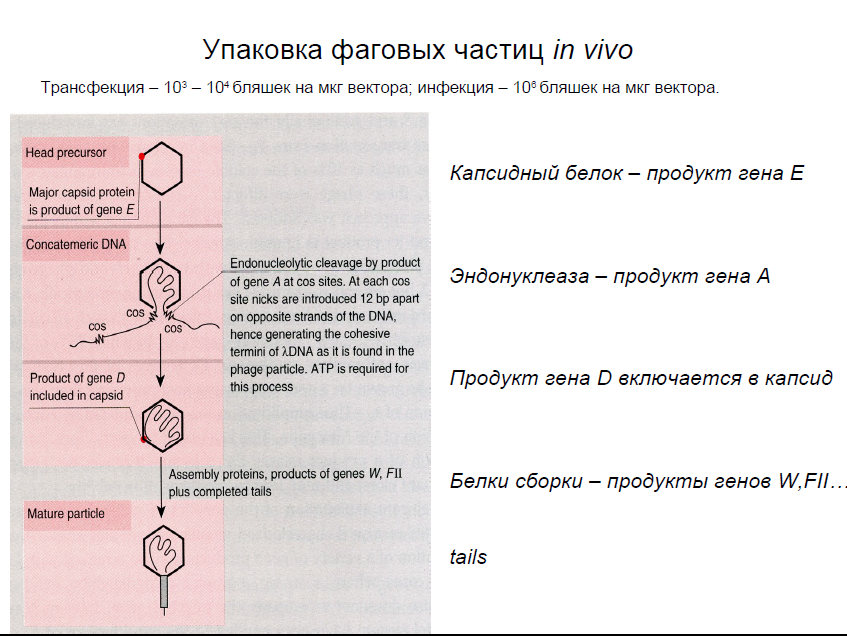 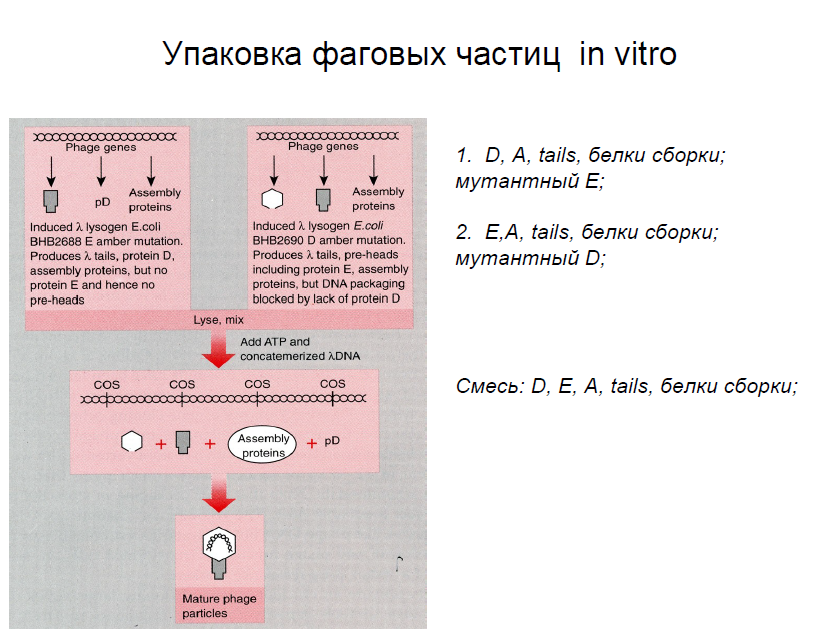 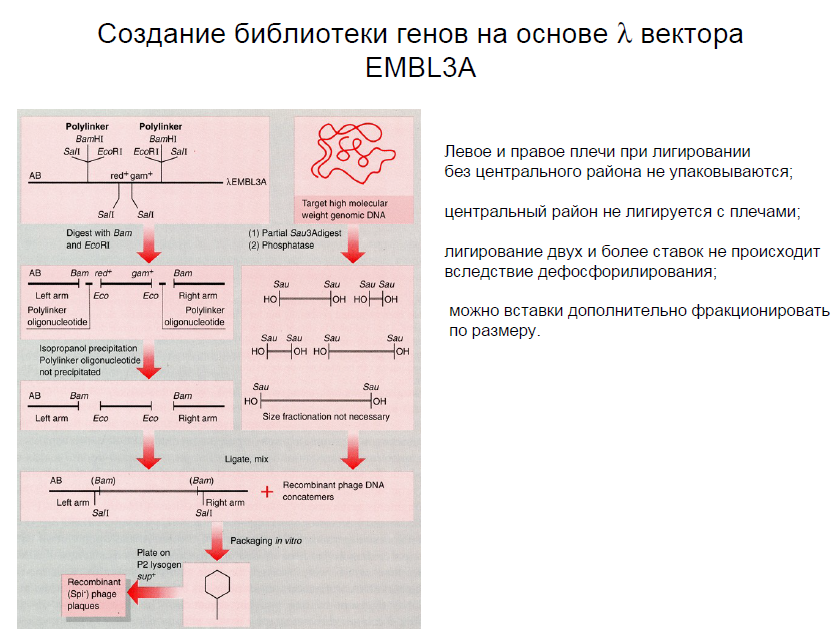 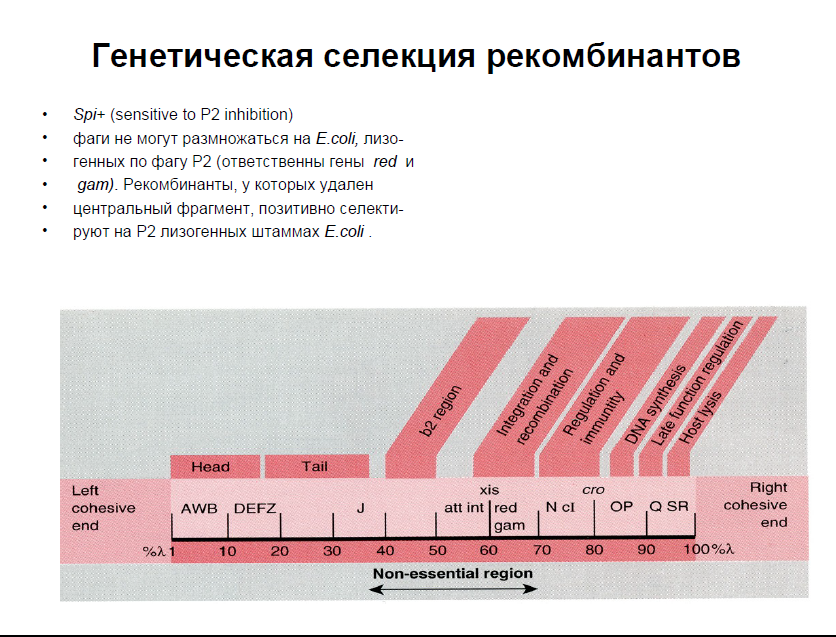 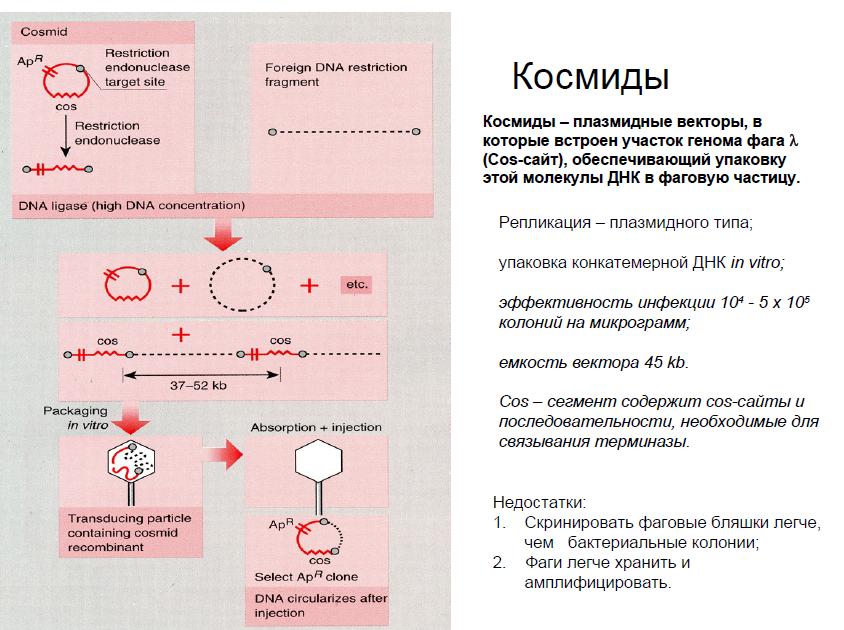 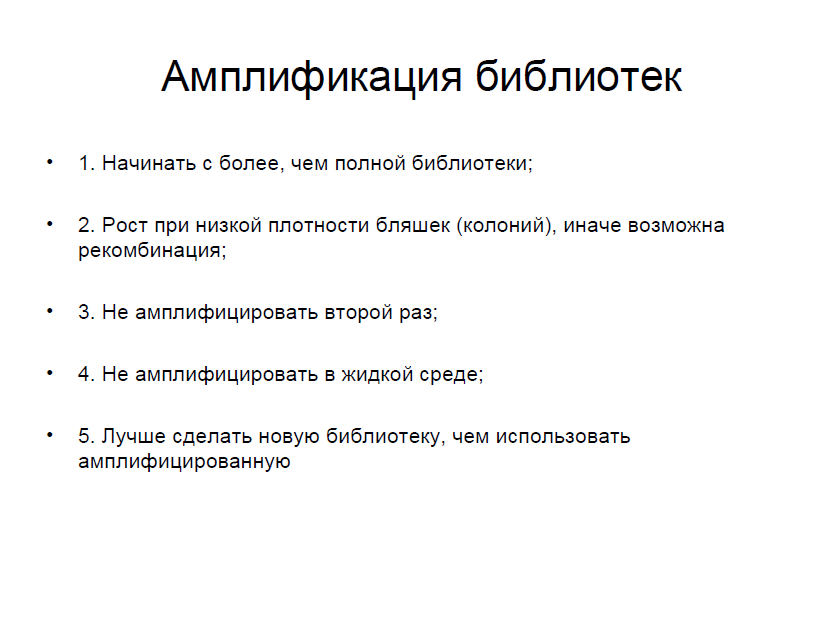 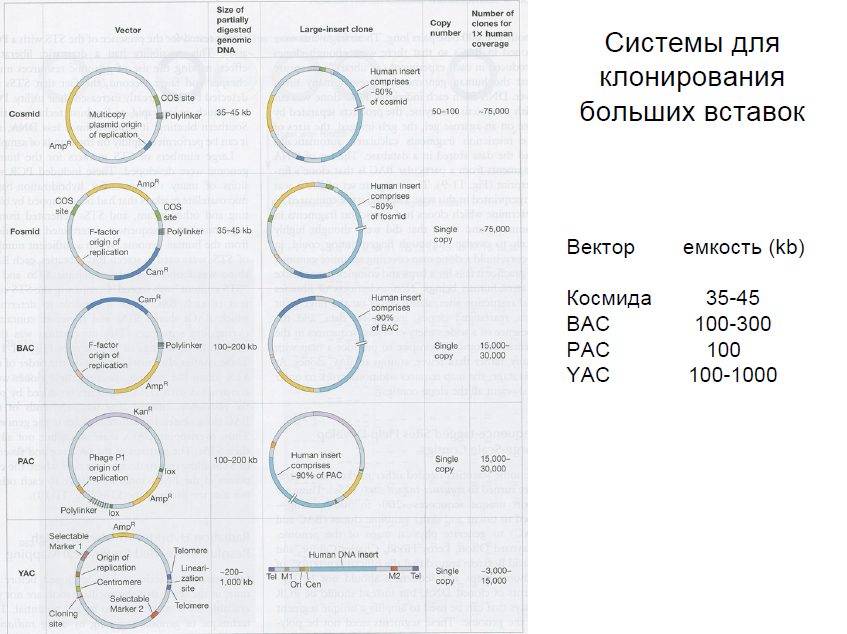 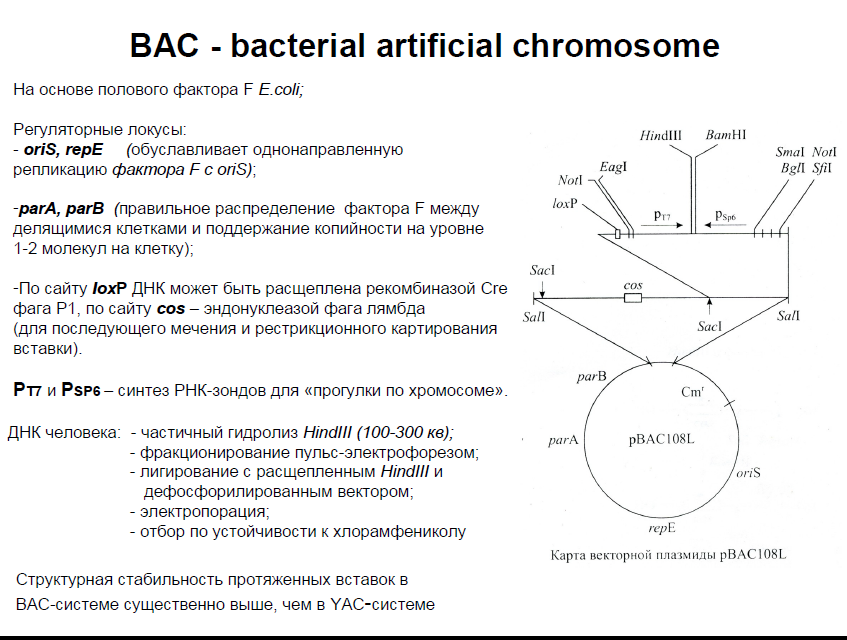 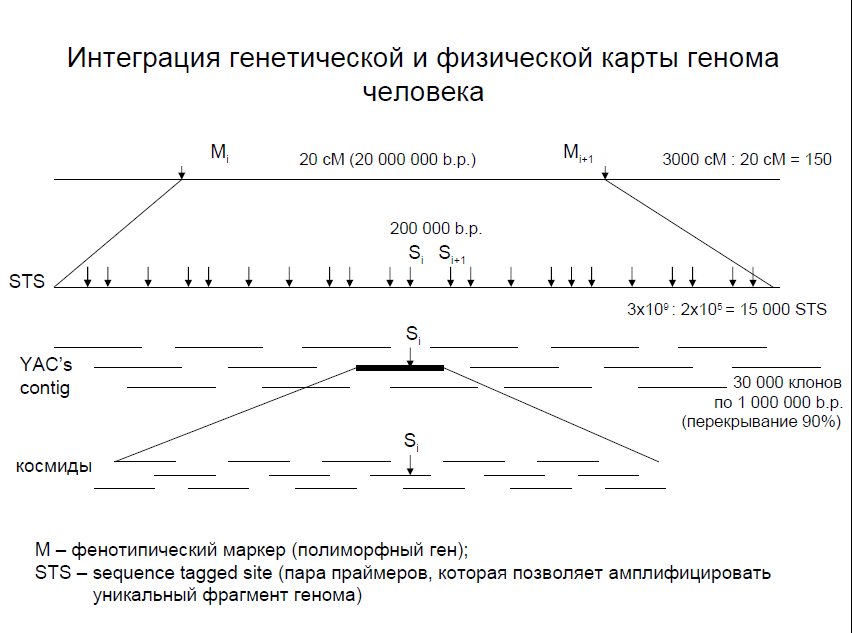 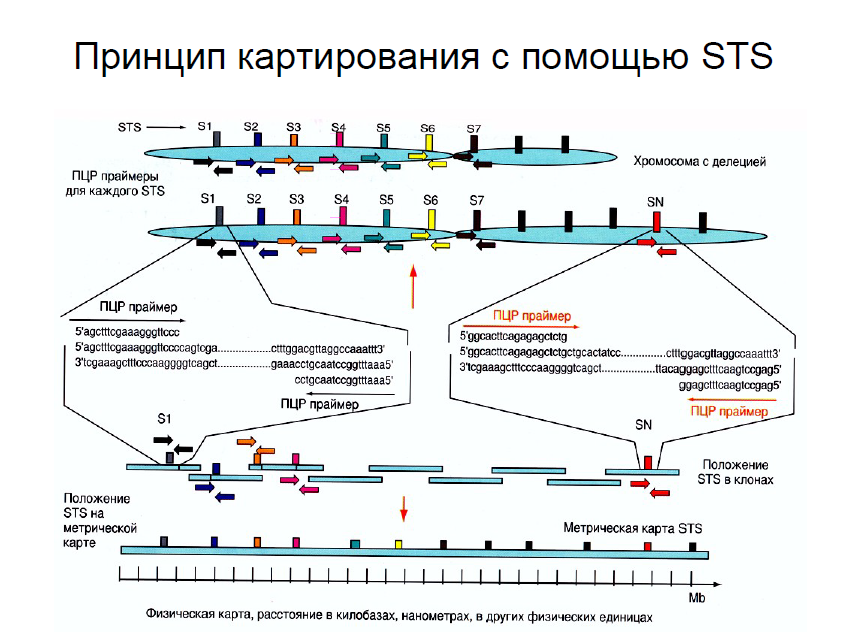 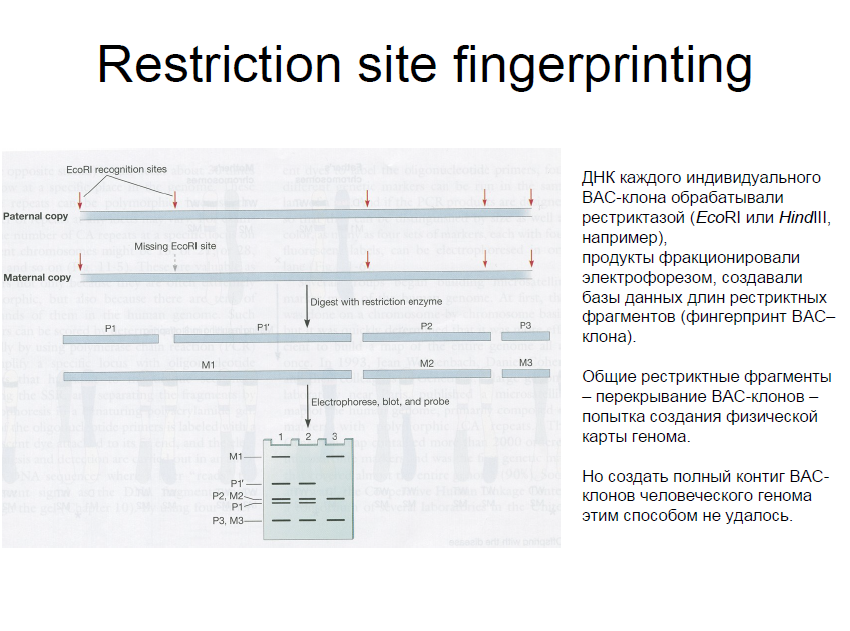 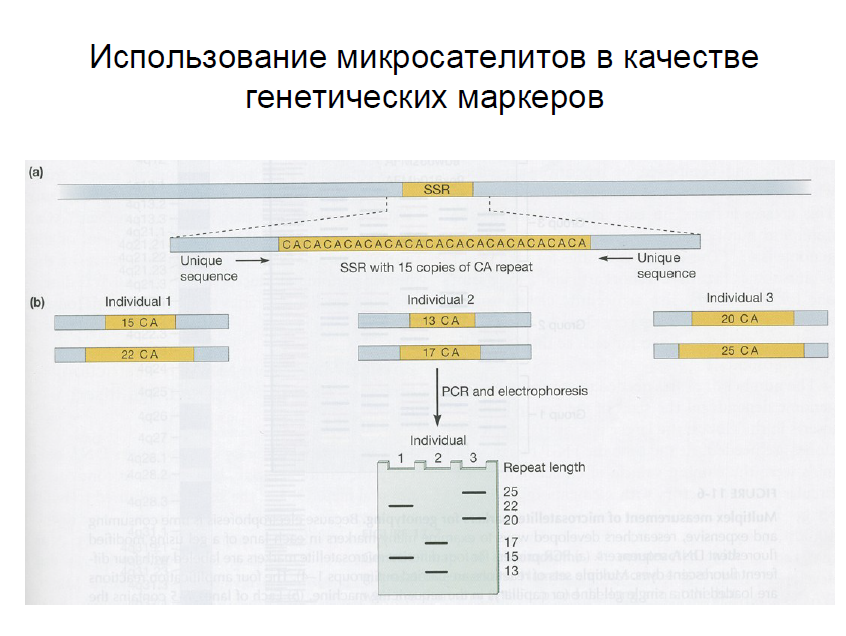 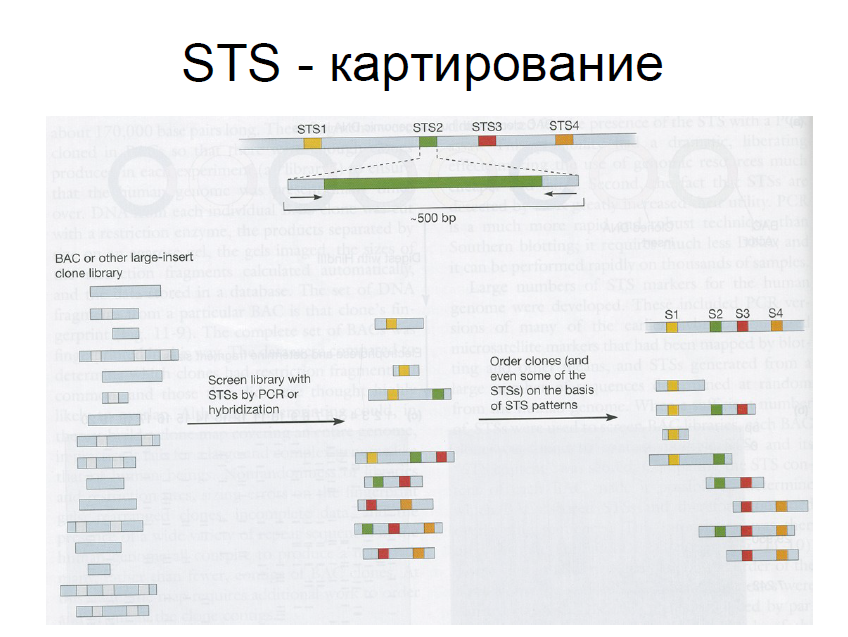 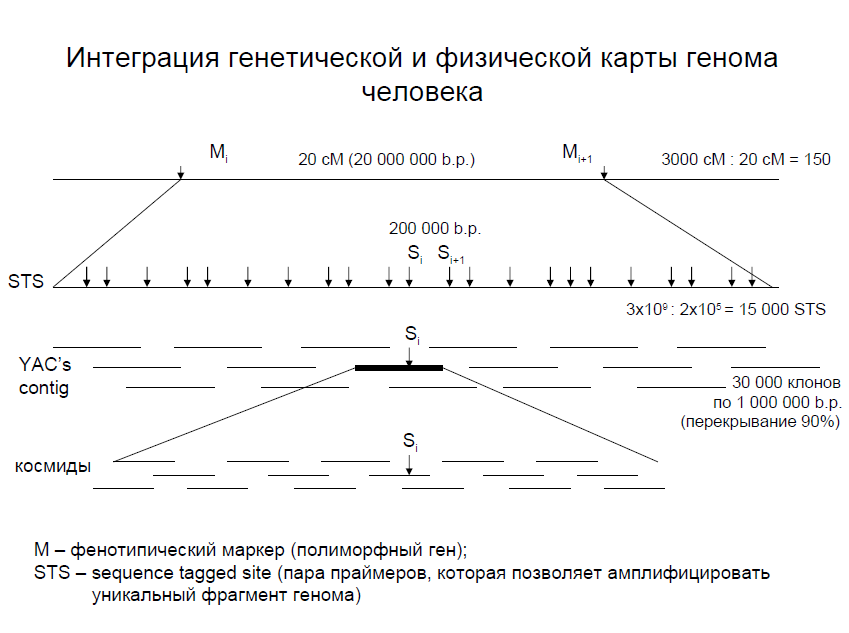